Teen Suicide Prevention
Morgan Phillips, LMSW
Prevention Lead,
Teen Lifeline
Who Are We?
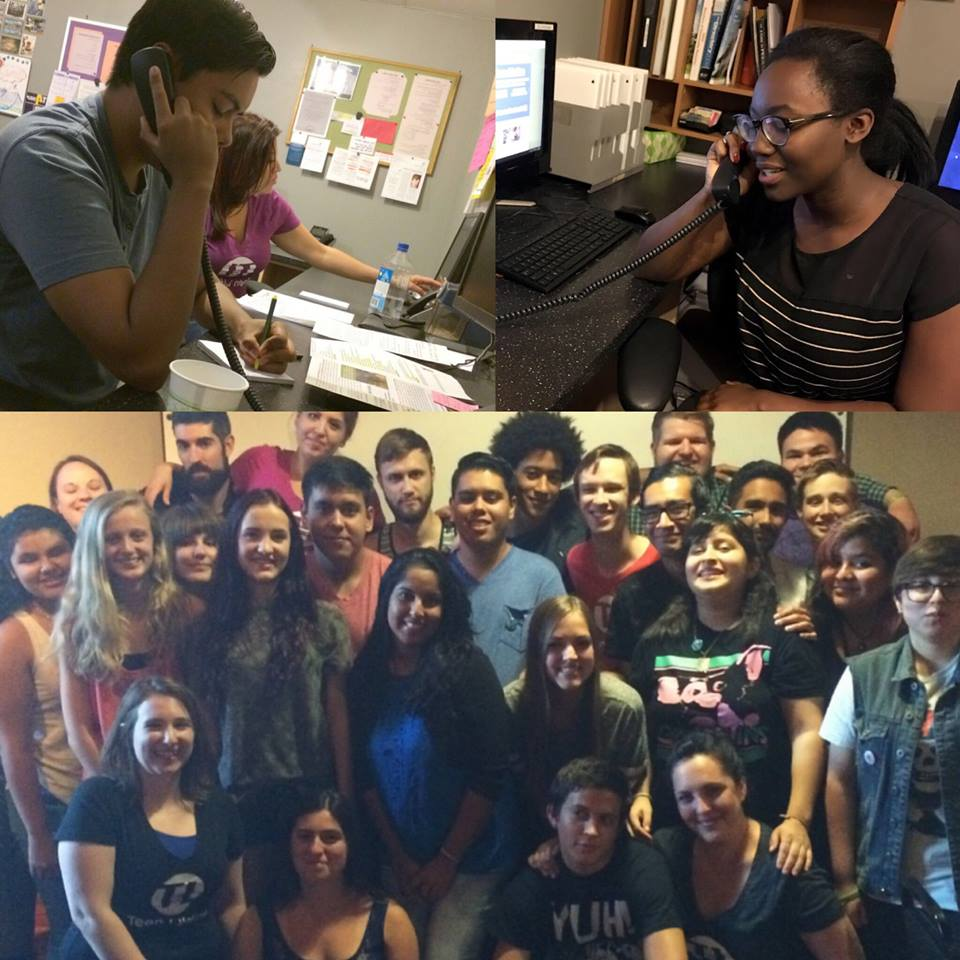 Hotline 
24/7/365
Free, confidential, anonymous 
Prevention 
Free workshops for youth
Free training for adults
Postvention
eLearning
Crisis management
ID Initiative
The Problem
In Arizona, we lose a teen to suicide every 5.5 days
For every death, there is expected to be 200 attempts
2nd leading cause of death for 10-34 year olds 
Youth Risk Behavior Survey (2017)
36.4%- felt sad or hopeless  
19.2%- seriously considered attempting suicide 
11.2%- attempted suicide
Identifying At-Risk Youth
Mental health symptoms are often misinterpreted
Risk Factors
Undiagnosed, untreated or ineffective treatment of mental health challenge
Biological factors
Temperament- optimist vs. pessimist, low threshold for stress vs. high threshold for stress 
Past history: trauma or suicide  
Current life event
Loss (Death, divorce, break up, move etc.) 
Drug or alcohol use 
Persistent harassment or bullying 
Illness of self or family member 
Expectations
Warning Signs
Observable changes
Signal immediate risk
Individual
Warning Signs: VERBAL STATEMENTS
Warning Signs: BEHAVIORAL
Increased alcohol or drug use 
Looking for a way to end their life (online searches) 
Acting recklessly
Withdrawal from activities 
Isolating from friends or family 



Sleeping changes/ Eating changes
Increased aggressive behavior/ Lashing out at others 
Changes in appearance 
Final arrangements
Saying goodbyes 
Giving things away
Warning Signs: MOOD
Why Don’t Teens Reach Out?
Teens nor adults who are close to them recognize the symptoms of their treatable illness
Fear of what treatment would involve
Believe nothing can help
The don’t see help-seeking as a sign of strength
They are embarrassed
Believe that adults won’t understand
Are scared of being a burden, disappointment, or anger
What Can Parents Do?
How to Talk to Teens
Watch
Verbal, behavioral, mood or situational warning signs 
Ask
Point out the things you are seeing
“I noticed you haven’t been sleeping lately, you don’t go out with your friends, and you have been angry…”
Ask directly about suicide
“Are you thinking about suicide?”

Listen
Be present and take their problems seriously
Avoid giving advice, using clichés, or trying to convince them to live
Get Help
Thank them for having the courage to tell you
Contact your family doctor, a mental health professional, or crisis services
Build Coping Skills
Build Resiliency
Competence 
Focus on strengths
Empower teens to make their own decisions 
Avoid comparison of siblings 
Confidence
Acknowledge individual qualities 
Praise a job well done 
Avoid unrealistic expectations  
Connection 
Create a sense of security and safety in the home
Help build connections to healthy adults outside of your home

Character
Teach empathy 
Coping 
Teach coping skills 
Role model 
Contribution 
Create opportunities for teens to contribute 
Control
Teach problem solving skills 
Help teens to understand that actions produce outcomes
It Takes a Village
Teen Lifeline: 602-248-TEEN 
Crisis Response Network (Mobile Teams):  602-222-9444
National Suicide Prevention Lifeline: 1-800-273-TALK
Quail Run: 602-455-5700
Aurora Behavioral Health Systems: 480-345-5420 
La Frontera/EMPACT: 480-784-1514
Questions?
morgan@teenlifeline.org
602-248-8337